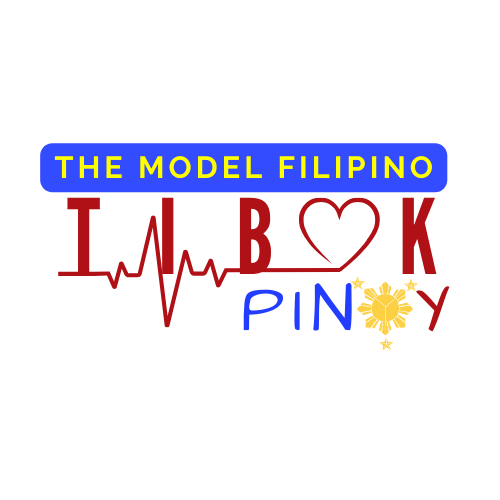 Value Toolkit Development 
and Module Breakdown
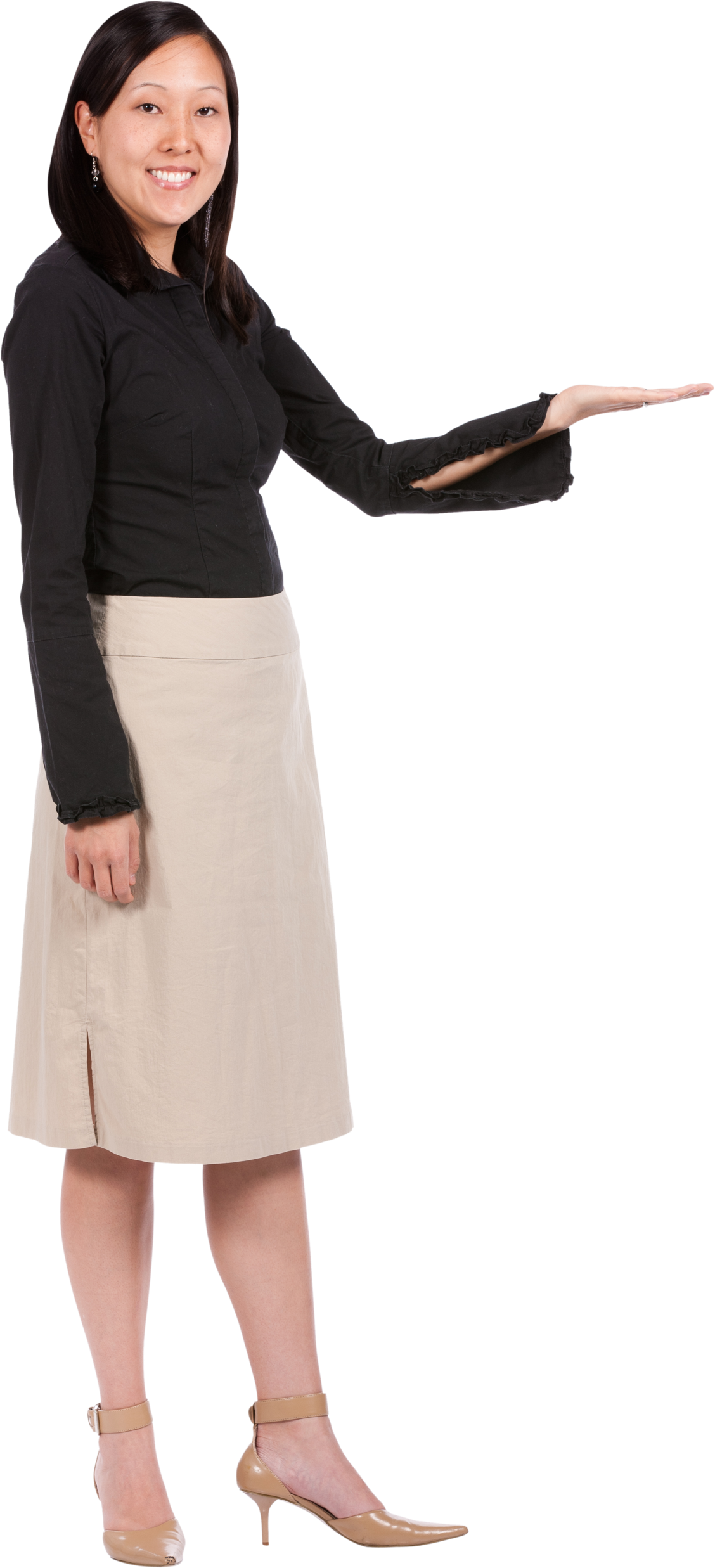 Scoring guide
Defines Expectations
rubics
Different Levels
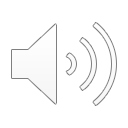 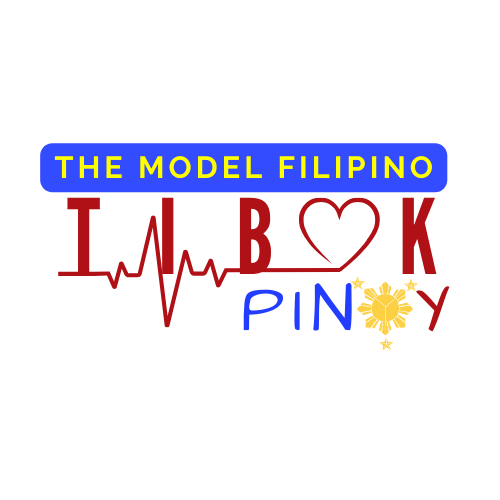 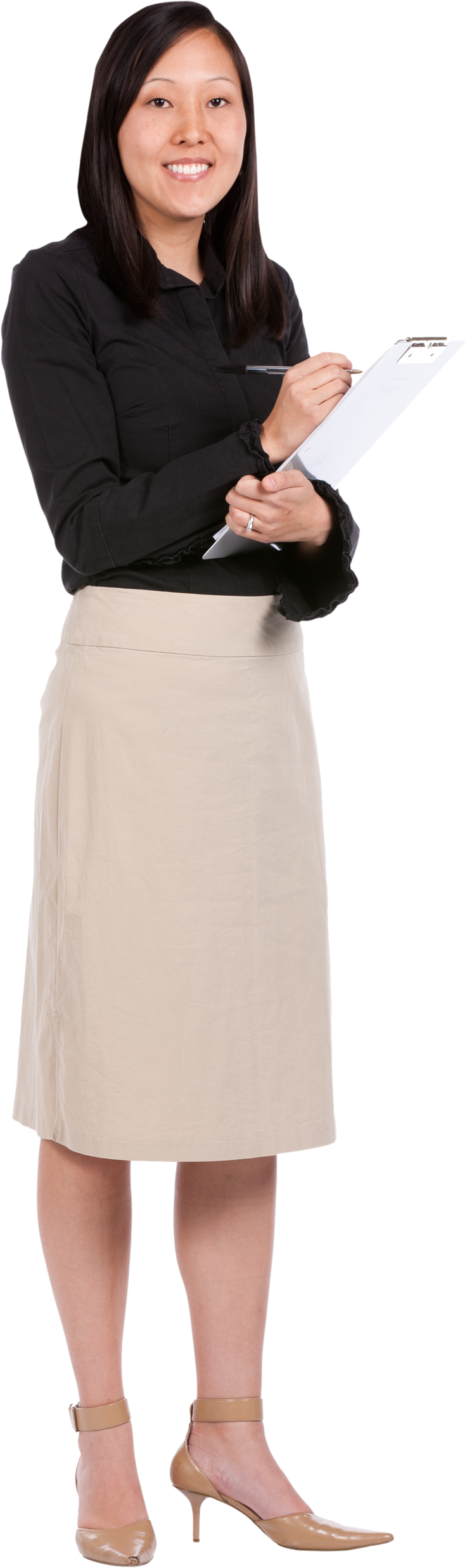 Value Toolkit Development 
and Module Breakdown
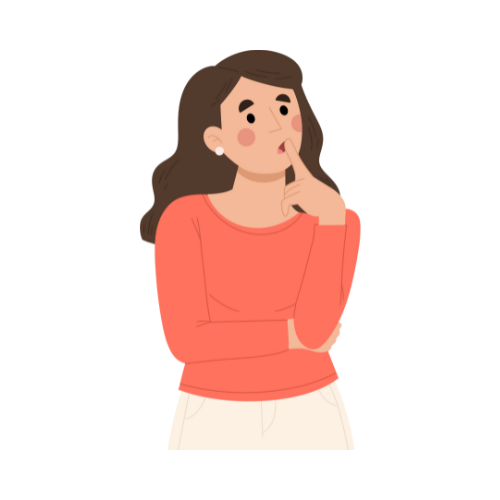 makadiyos
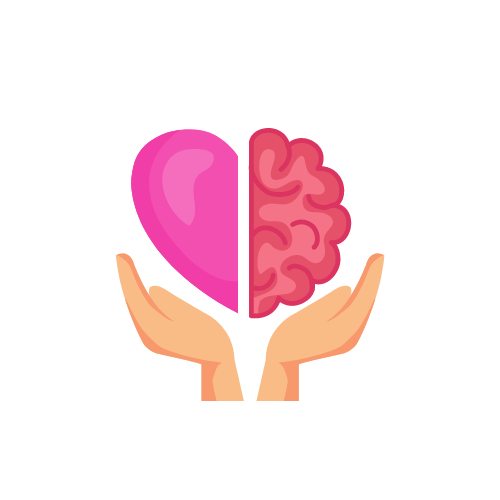 Does the student demonstrate kindness and compassion towards others?

Shows respect for God or a higher power through actions and words?
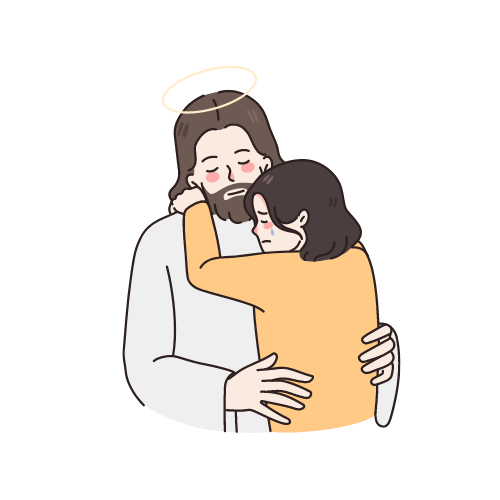 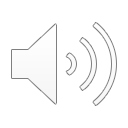 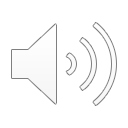 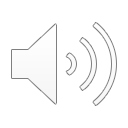 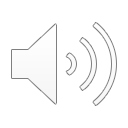 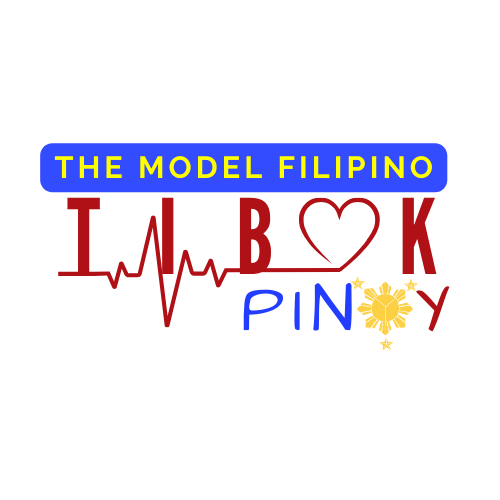 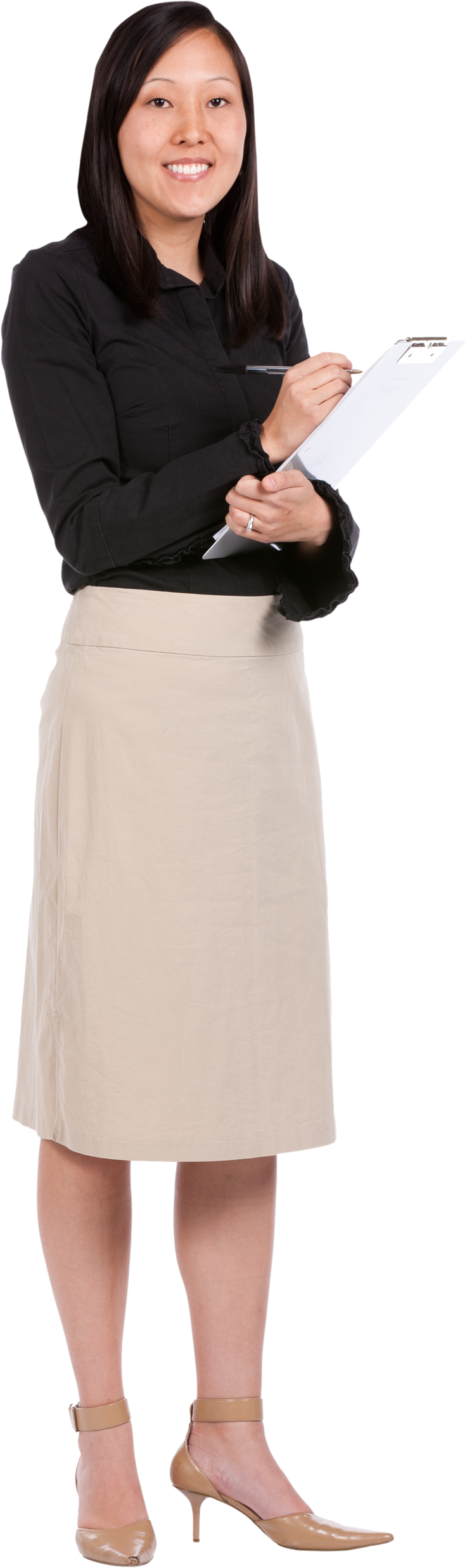 Value Toolkit Development 
and Module Breakdown
Magalang
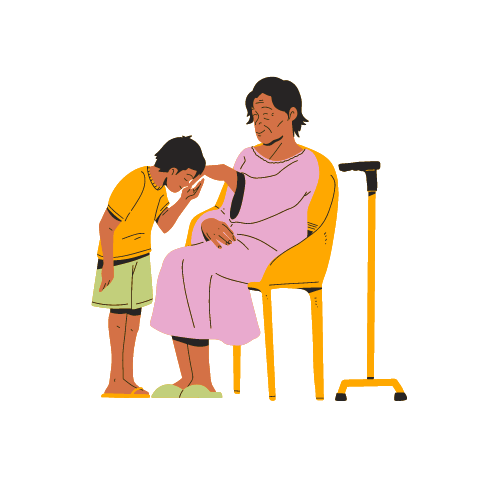 Treats others with courtesy and consideration.

How does the student show respect for teachers, peers and elders?
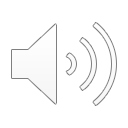 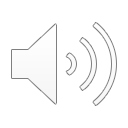 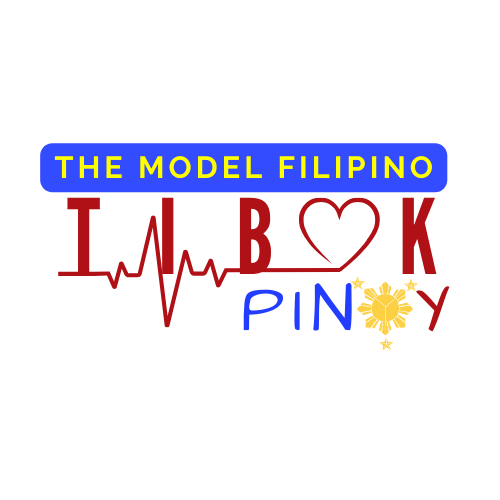 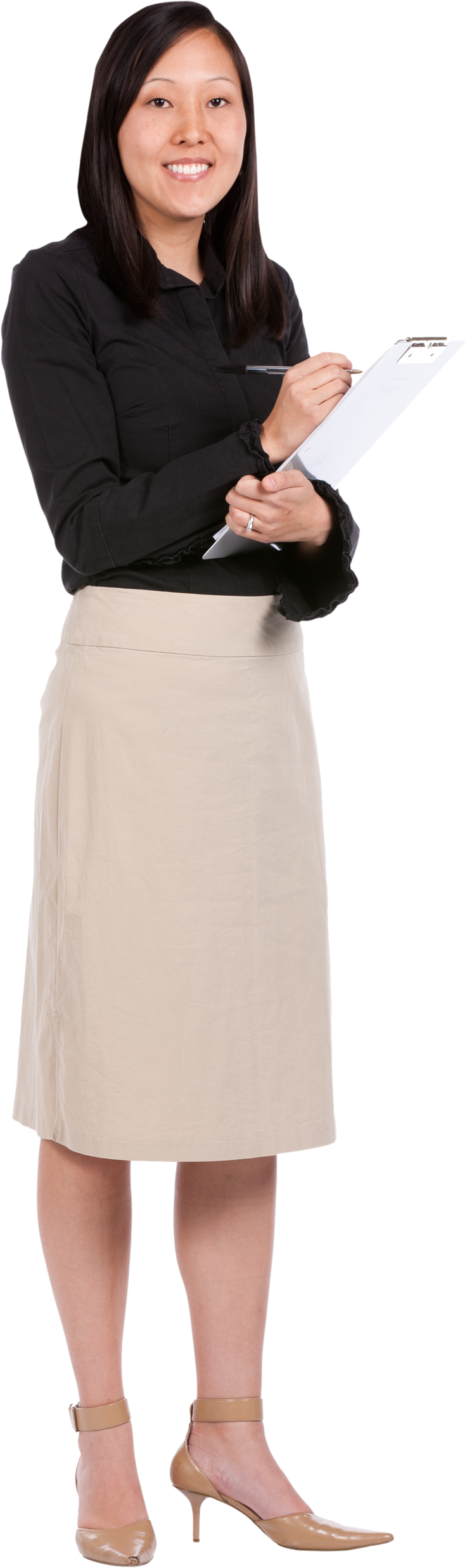 Value Toolkit Development 
and Module Breakdown
Matapat
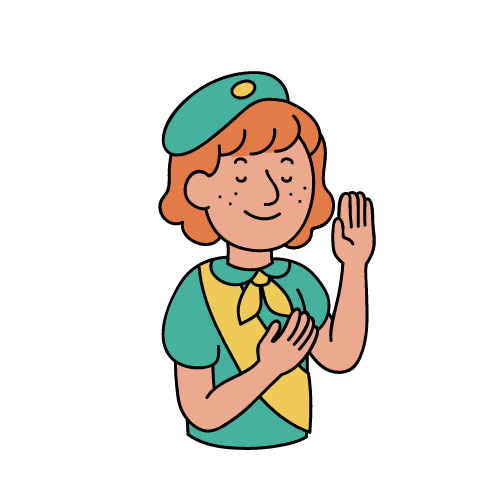 Tells the truth and acts with fairness.

Does the student take responsibility for their actions and complete work honestly?
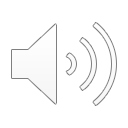 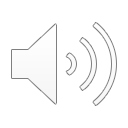 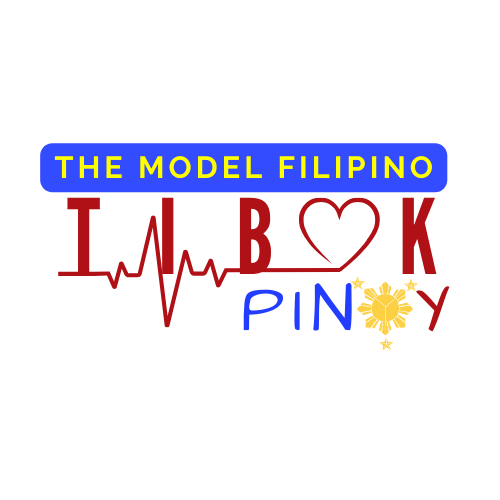 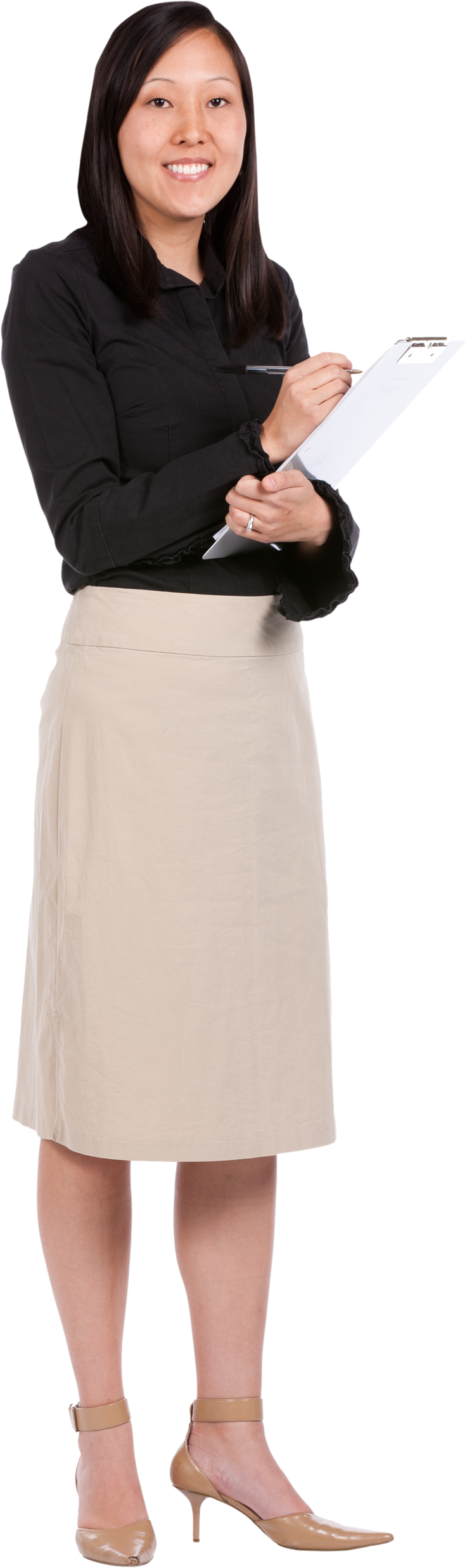 Value Toolkit Development 
and Module Breakdown
Masipag
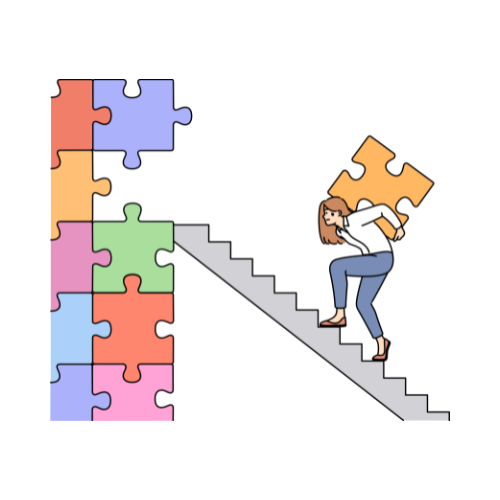 Uses time and resources wisely and diligently.

How does the student manage their time effectively and put in consistent effort?
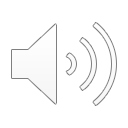 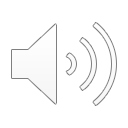 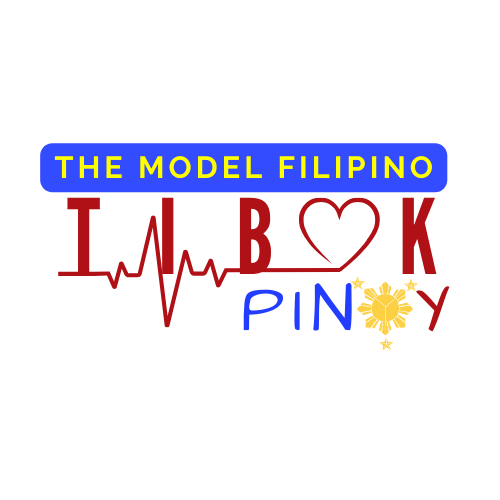 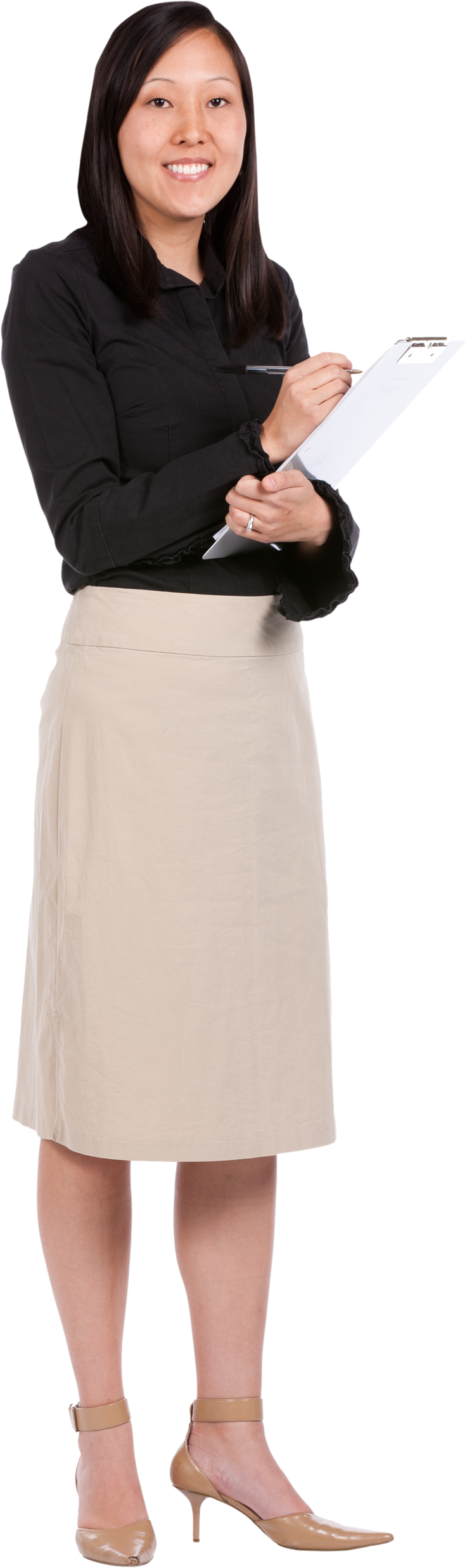 Value Toolkit Development 
and Module Breakdown
Matulungin
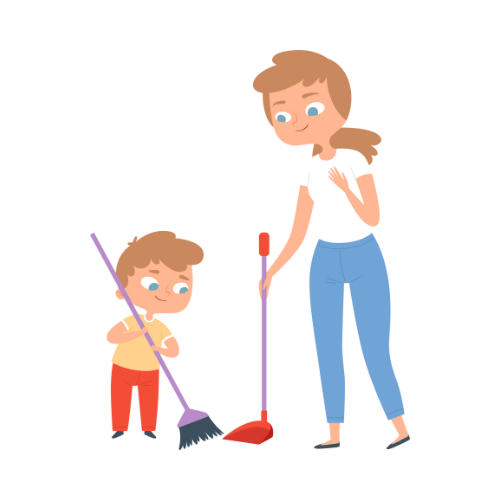 Ready to offer assistance to others.

Is the student ready to offer help to others without expecting anything in return?
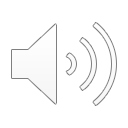 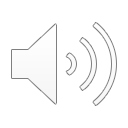 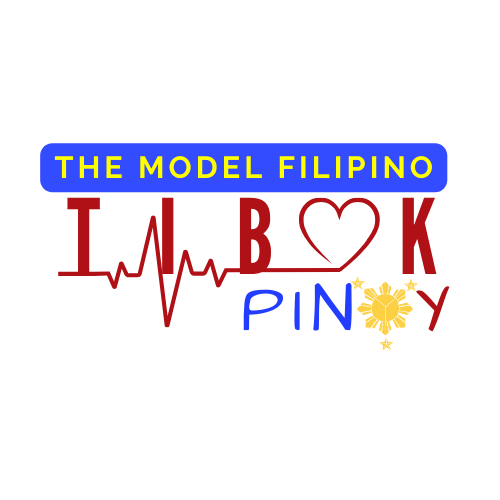 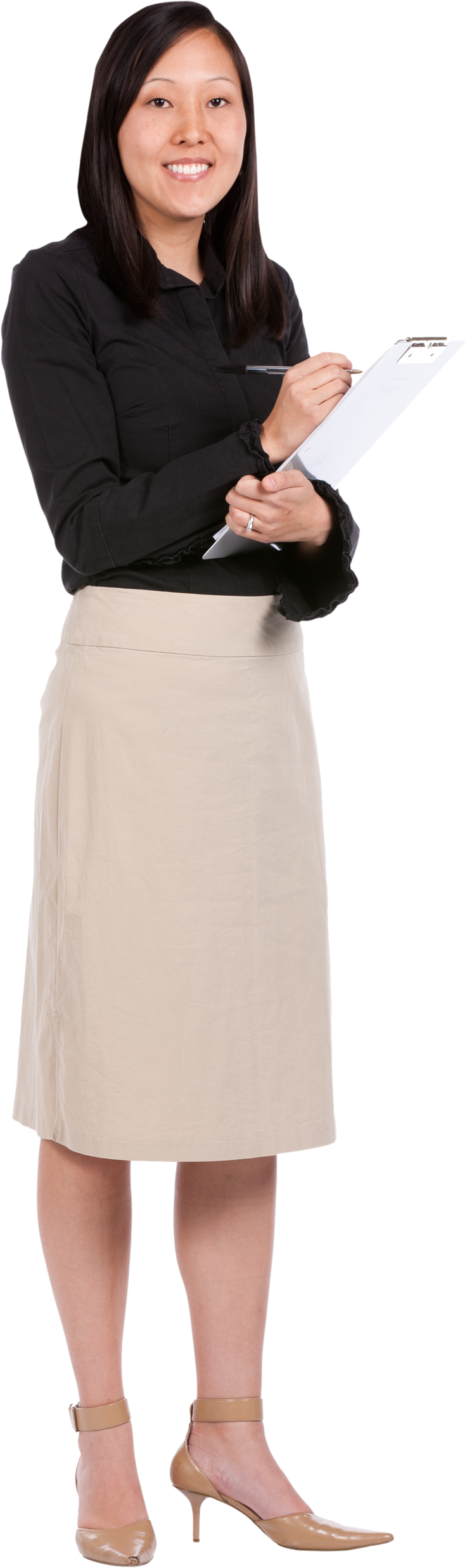 Value Toolkit Development 
and Module Breakdown
Makabayan
Shows prides and care for the Philippines.

How does the student Demonstrate pride in their country and cultural heritage?
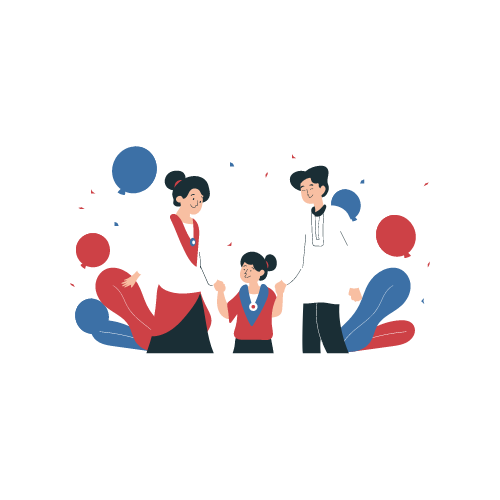 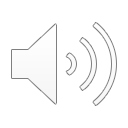 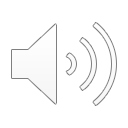 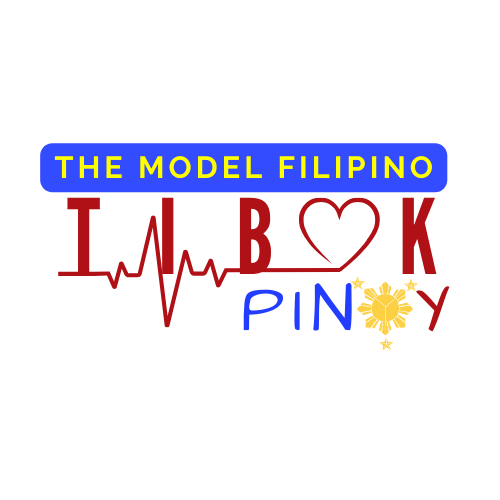 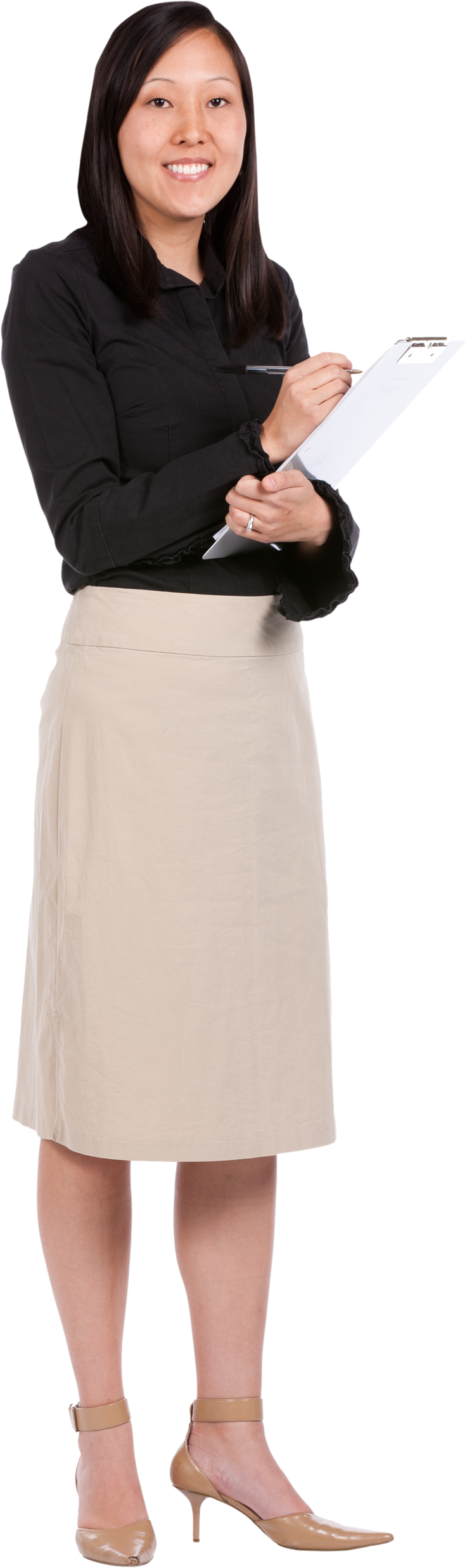 Value Toolkit Development 
and Module Breakdown
Mapanuri
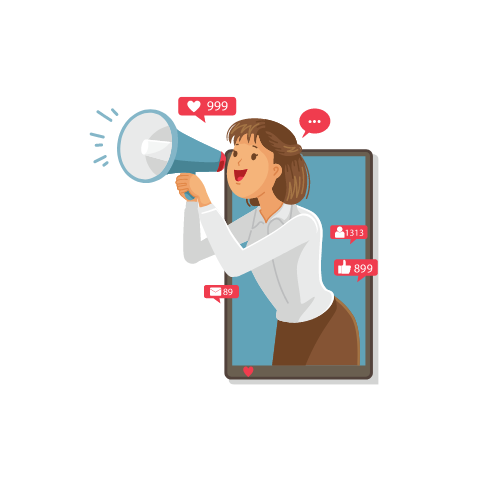 Acts responsibly and ethically online.

Does the student critically evaluate online information and use technology responsibly?
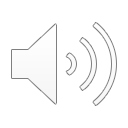 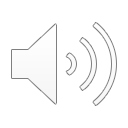 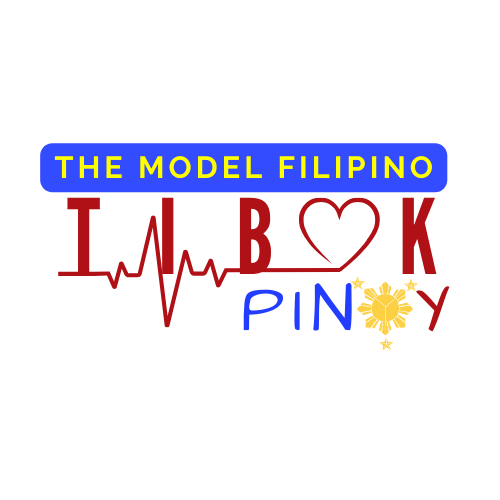 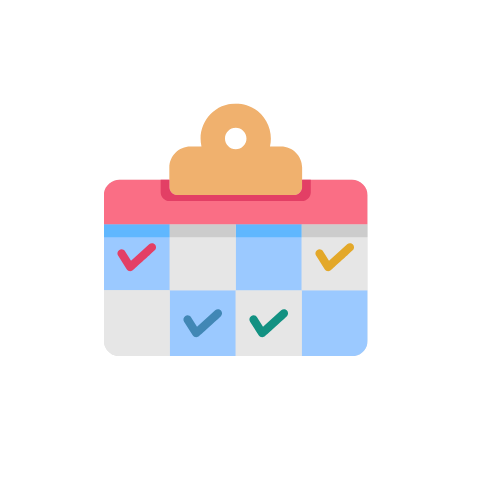 Value Toolkit Development 
and Module Breakdown
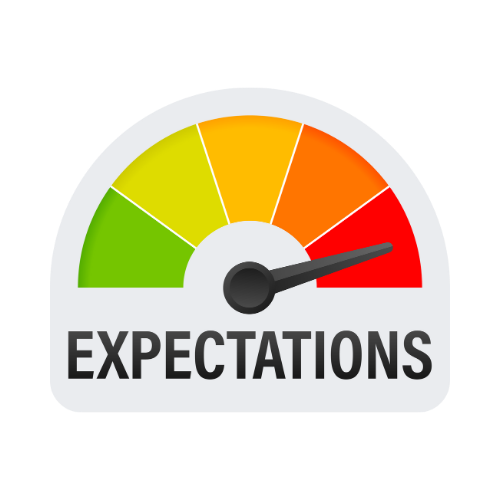 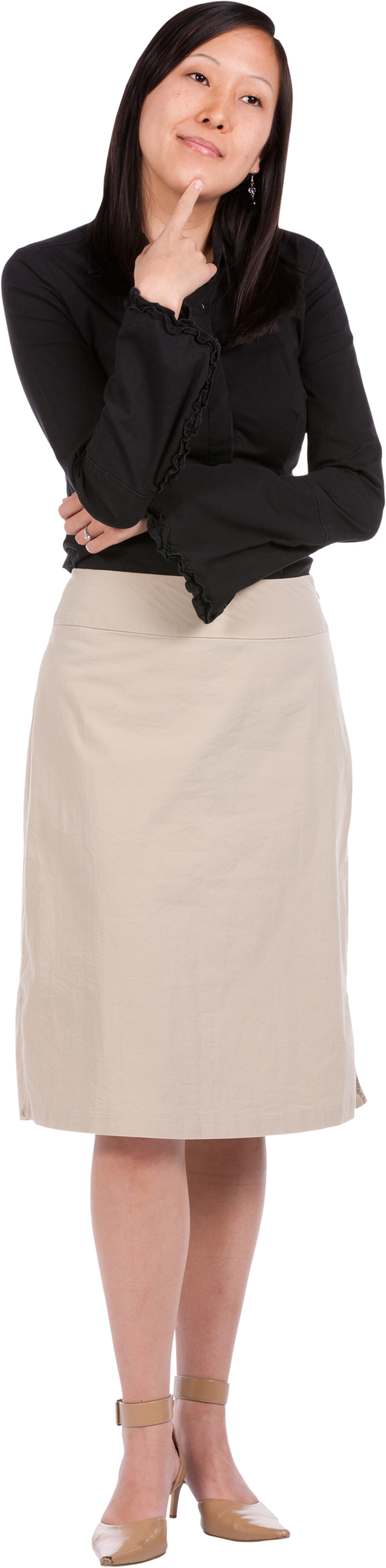 Levels
Descriptors
RubRics
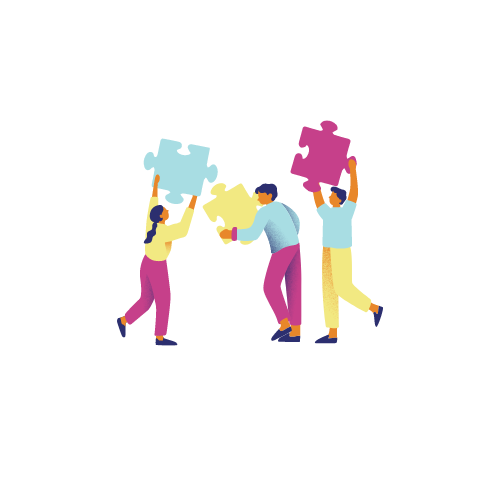 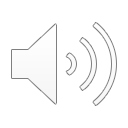 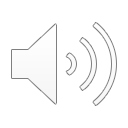 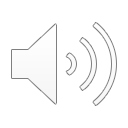 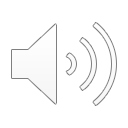 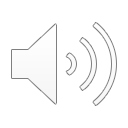 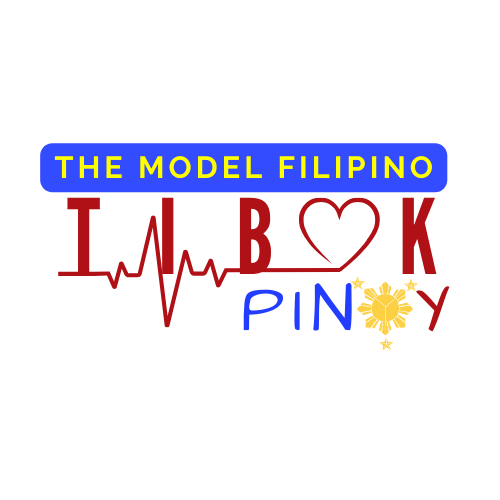 Value Toolkit Development 
and Module Breakdown
EXAMPLE:
Basic Template
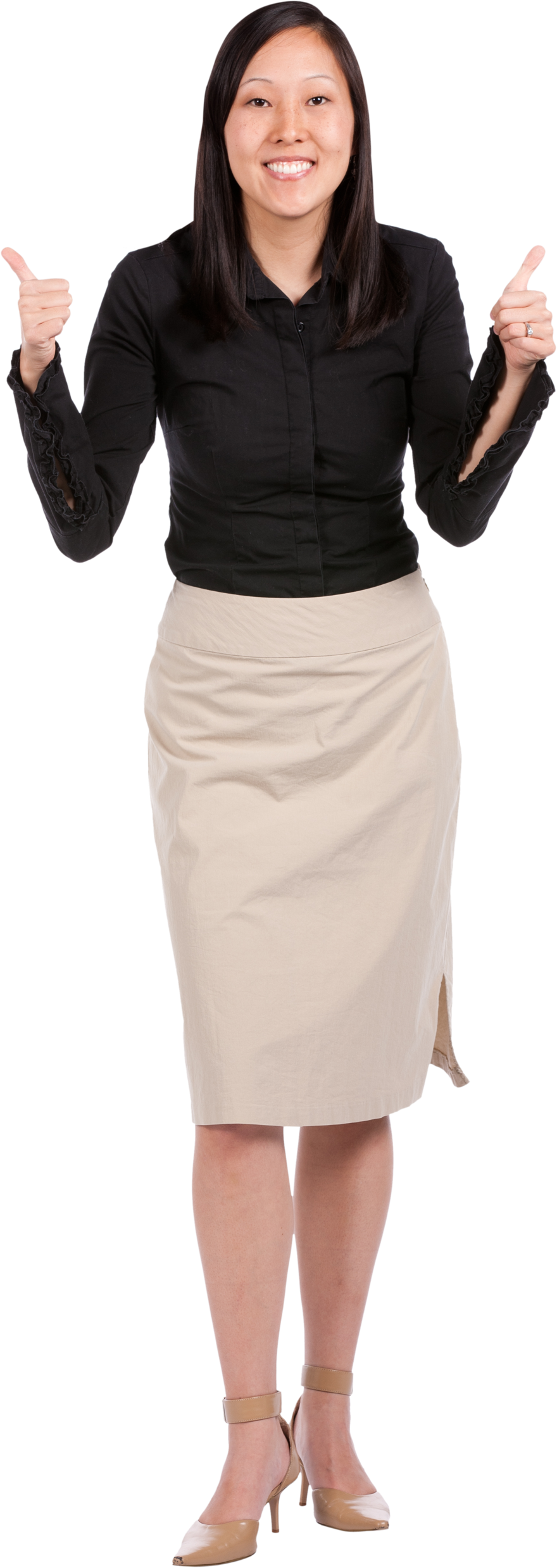 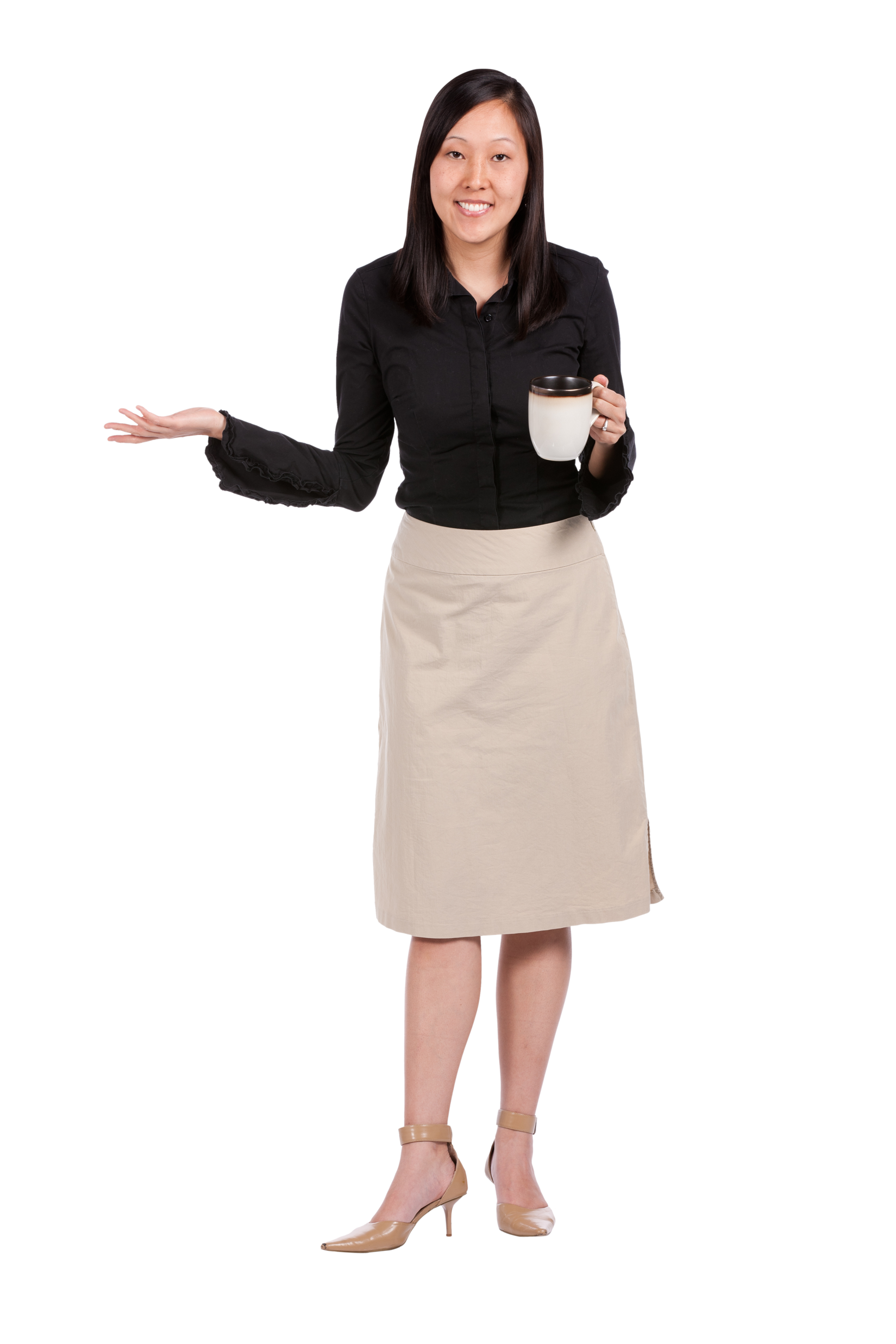 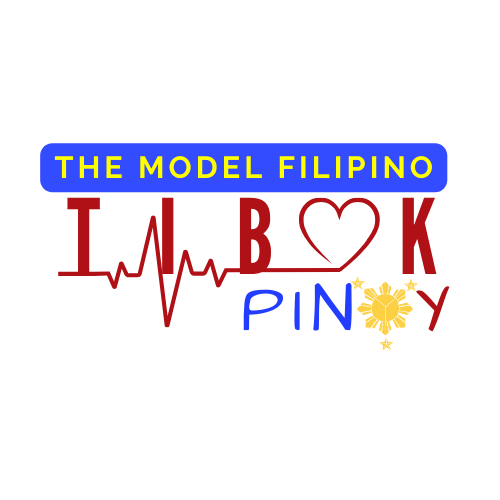 Value Toolkit Development 
and Module Breakdown
EXAMPLE:
MAKADIYOS
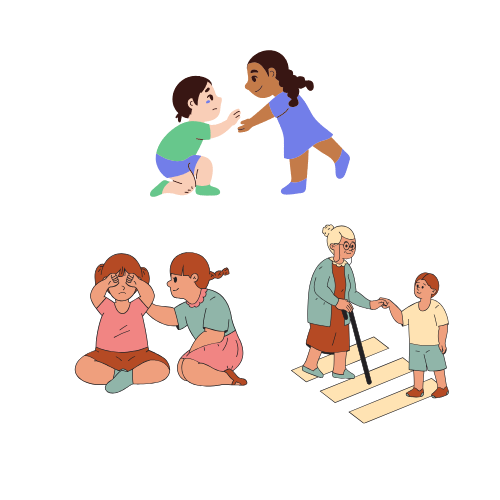 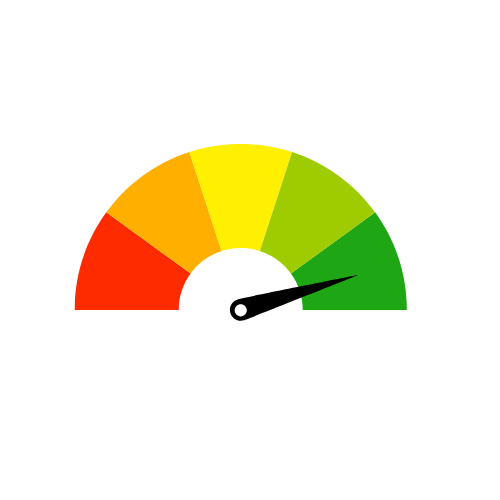 THE STUDENT CONSISTENTLY Demonstrates kindness and compassion

They actively participate in acts of service and treats everyone with respect
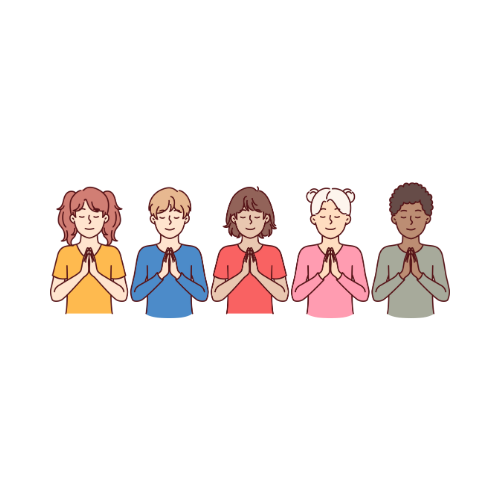 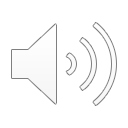 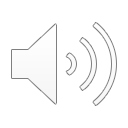 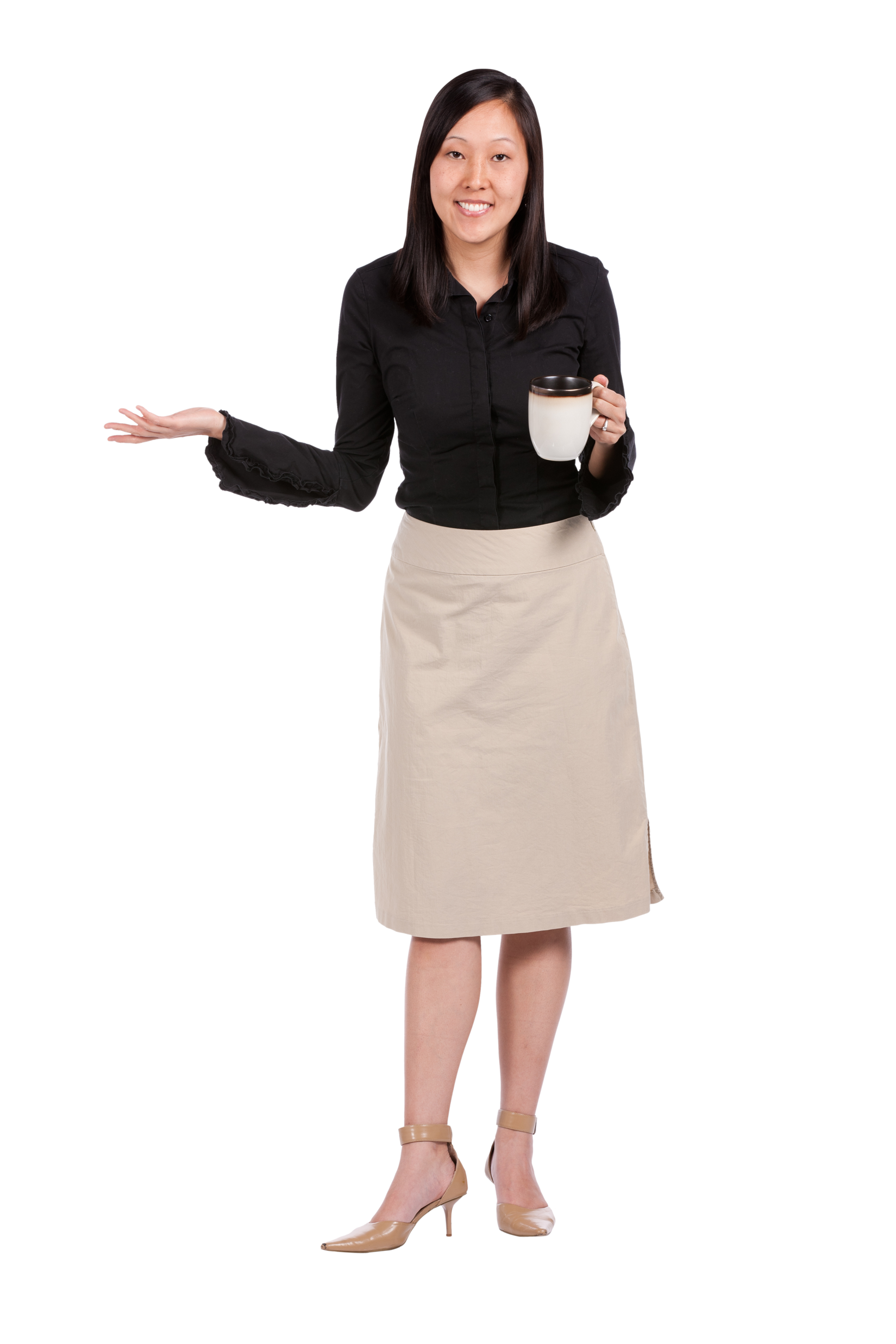 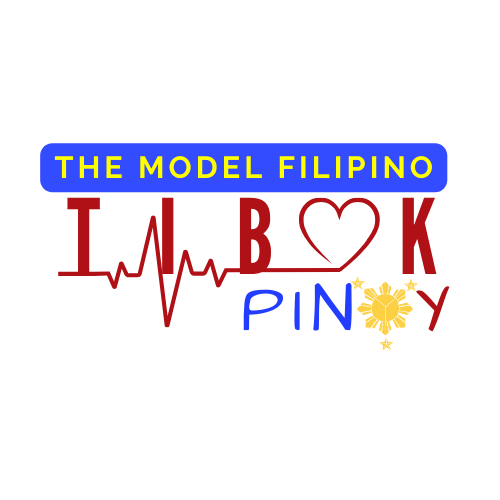 Value Toolkit Development 
and Module Breakdown
EXAMPLE:
MAKADIYOS
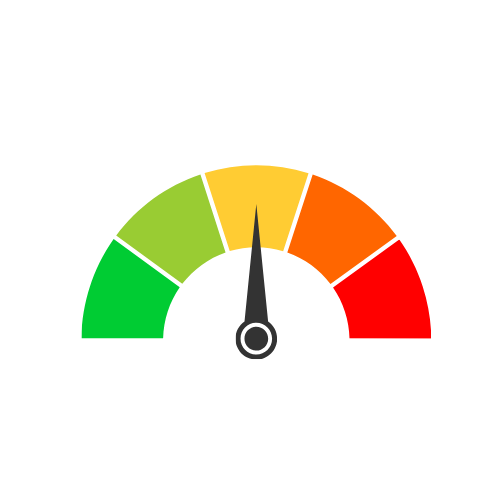 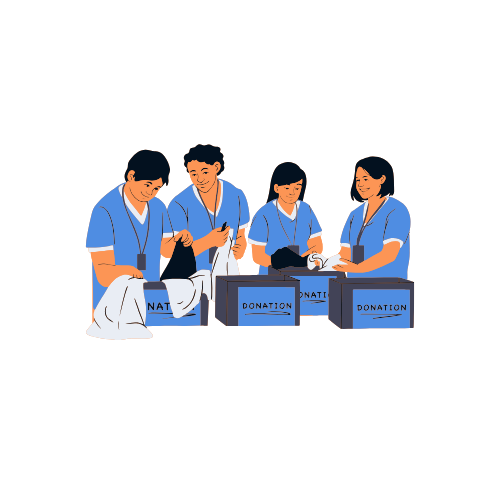 THE STUDENT shows kindness and respect most of the time

They participate in some service activities
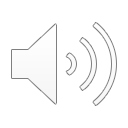 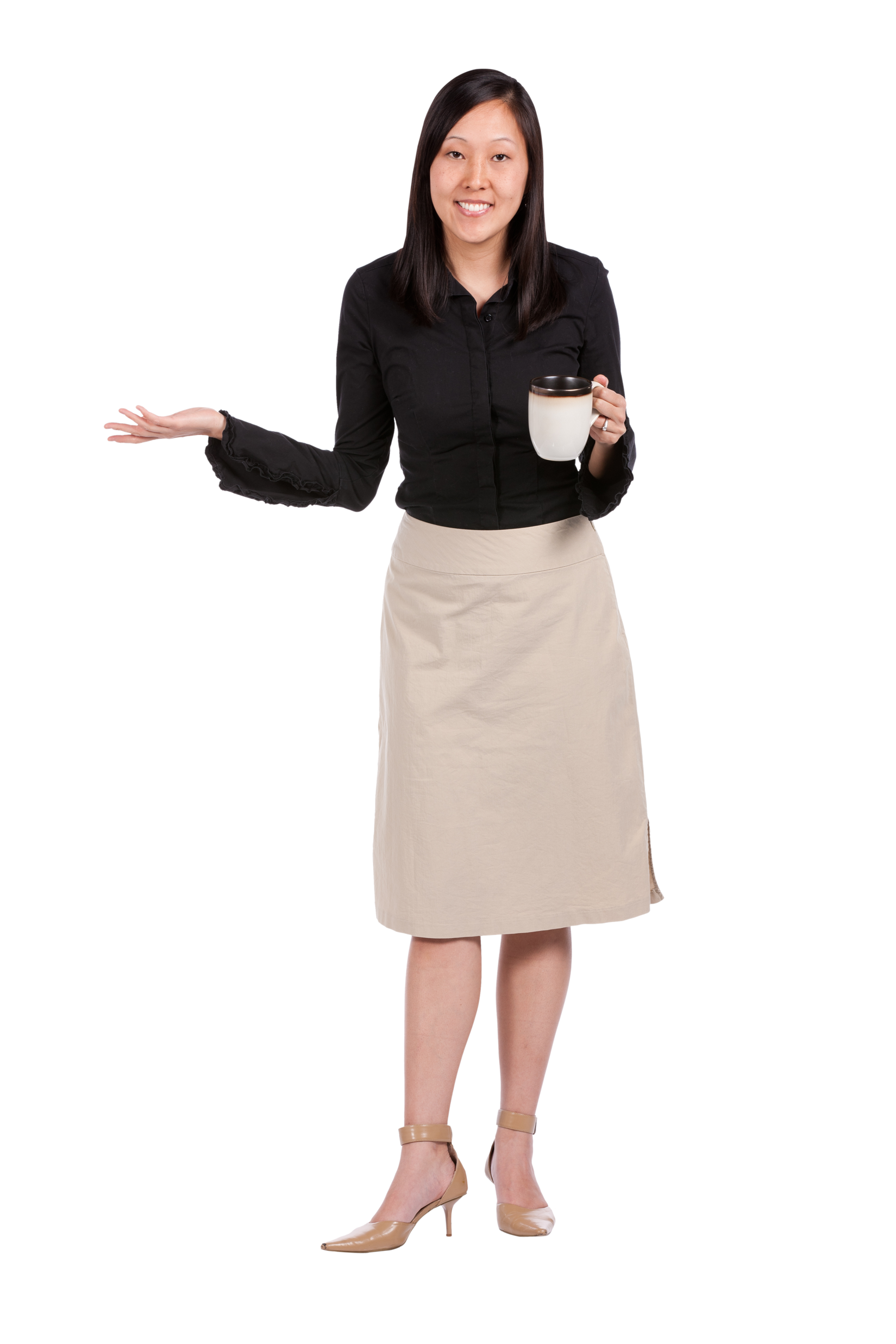 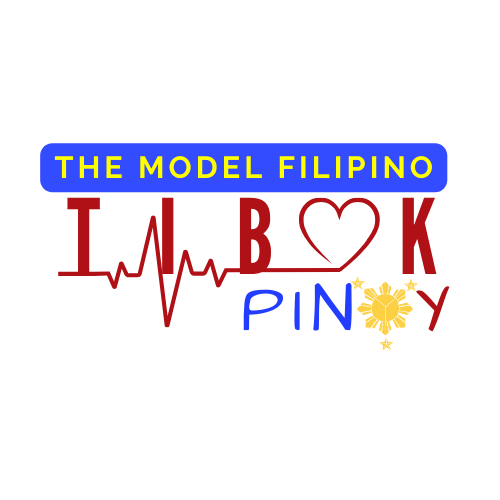 Value Toolkit Development 
and Module Breakdown
EXAMPLE:
MAKADIYOS
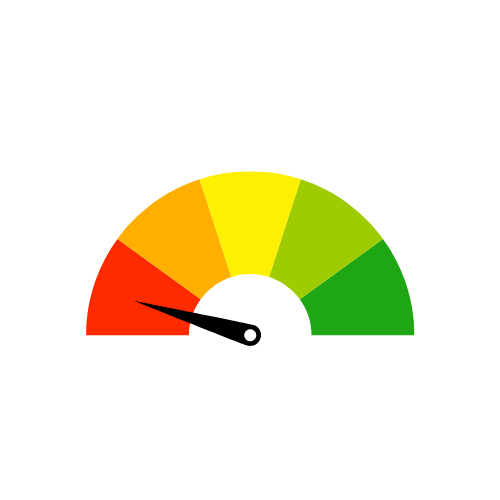 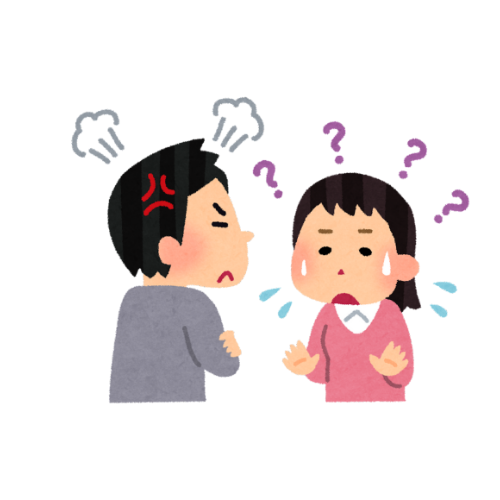 THE STUDENT sometimes struggles to show kindness and respect

They rarely participate in service activities.
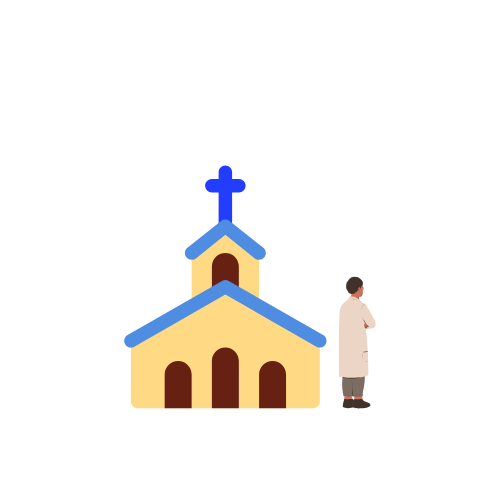 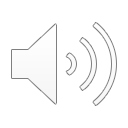 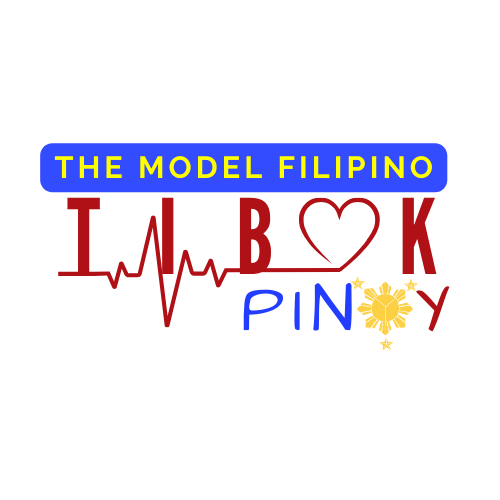 Value Toolkit Development 
and Module Breakdown
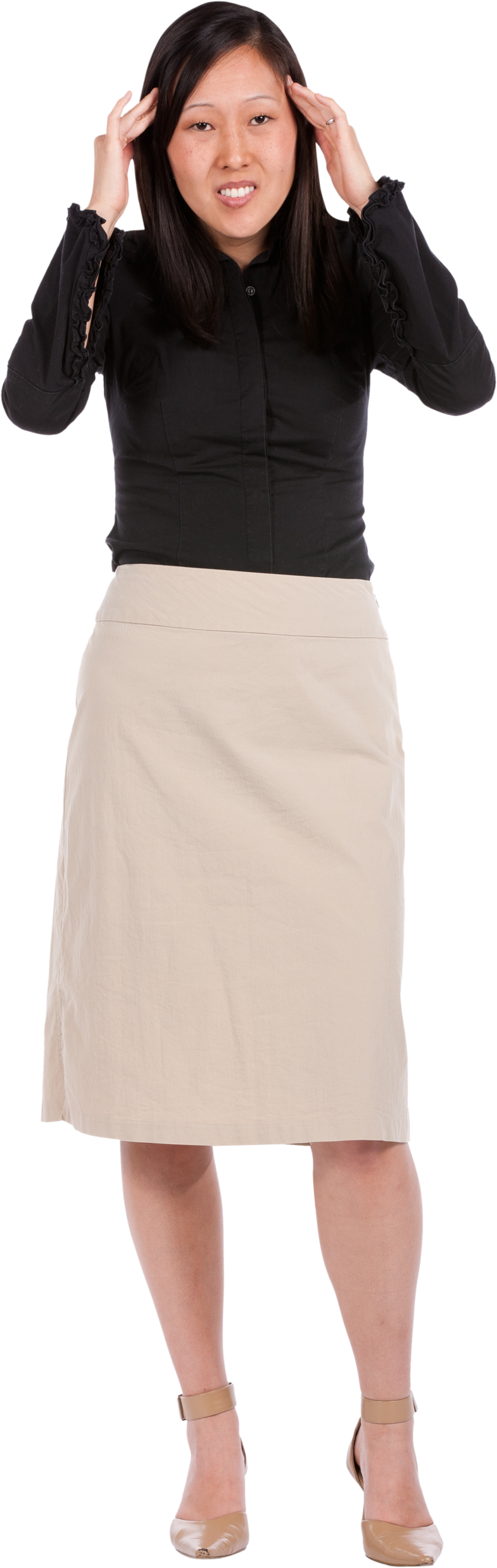 Tailor to grade level and context
Add point value for quantitative assessment
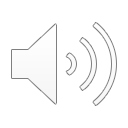 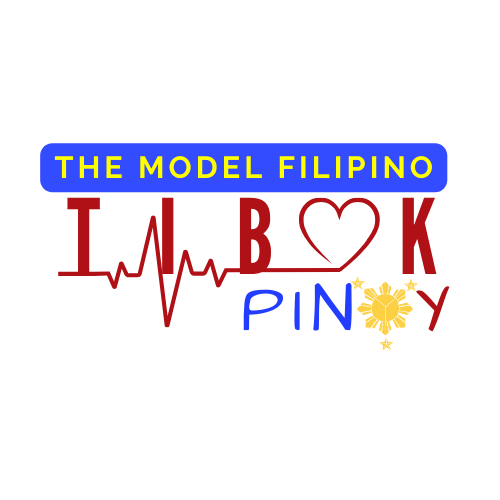 Value Toolkit Development 
and Module Breakdown
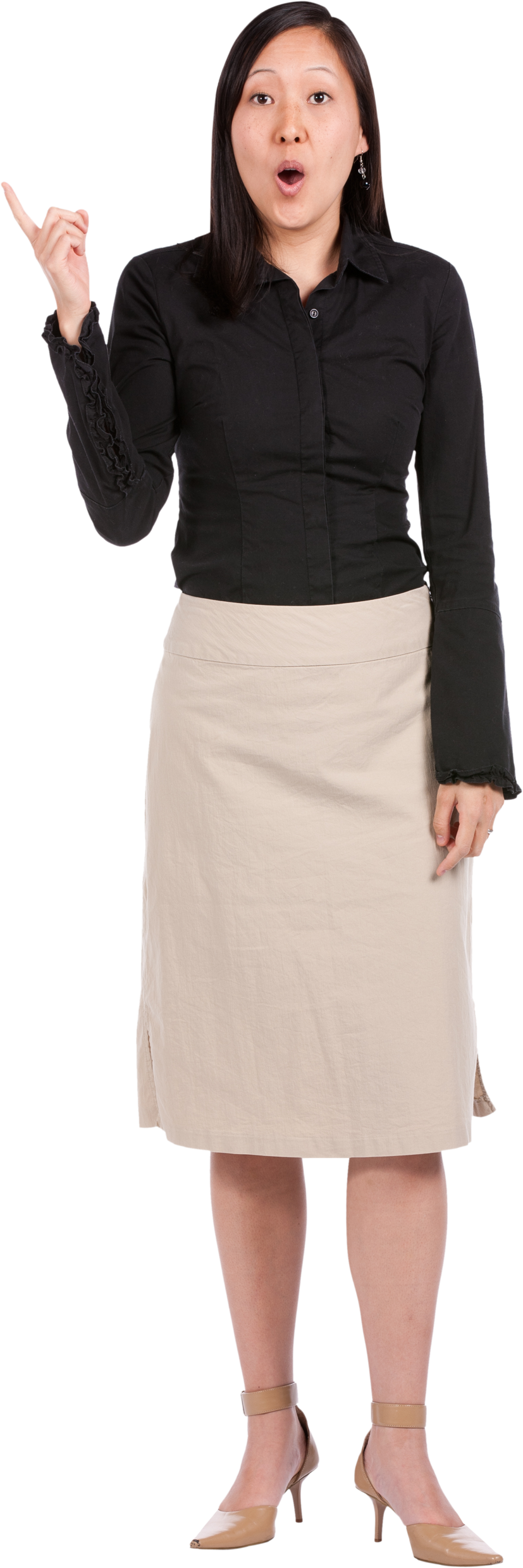 magalang
Uses respectful language

listens attentively

helps classmate
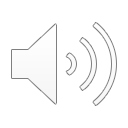 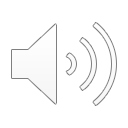 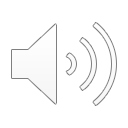 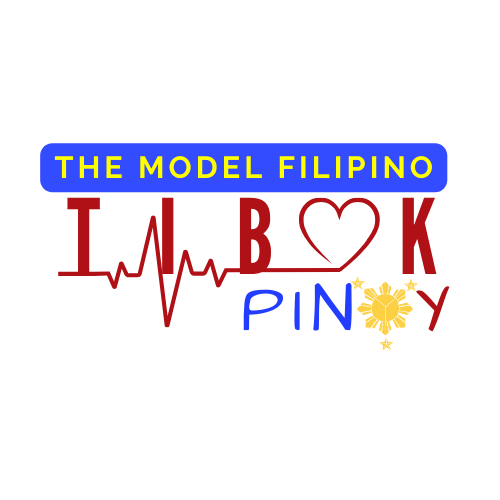 Value Toolkit Development 
and Module Breakdown
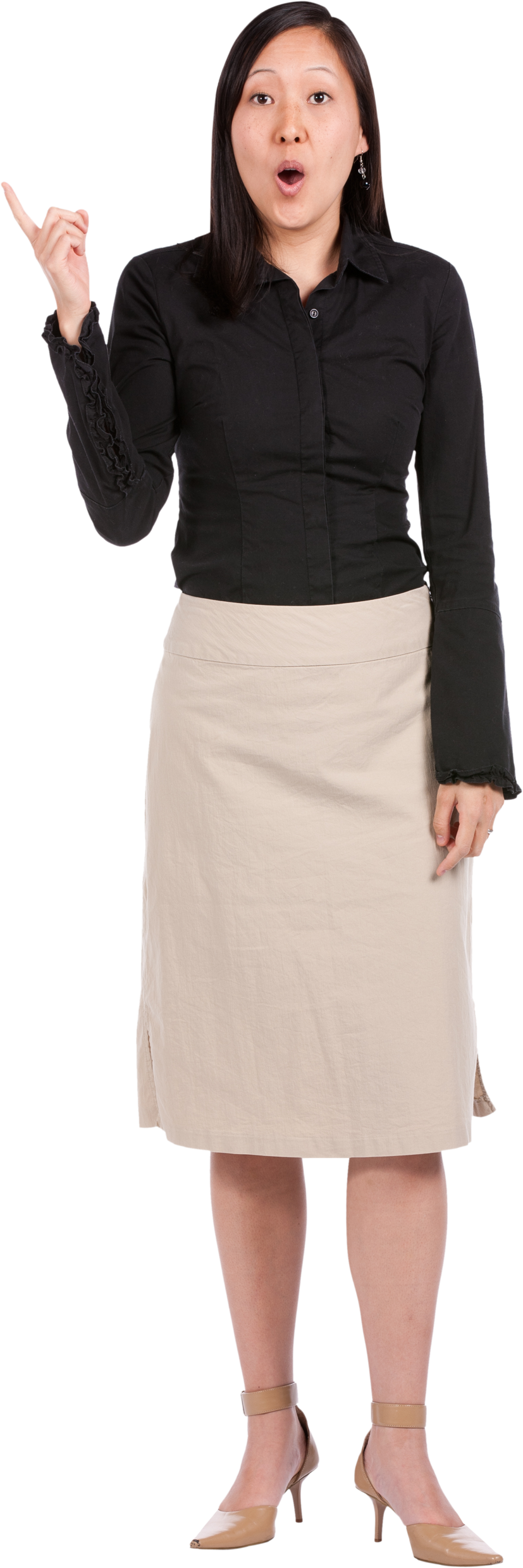 matapat
Completes assignments honestly

Admits mistakes

Avoids cheating
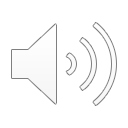 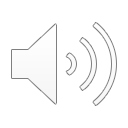 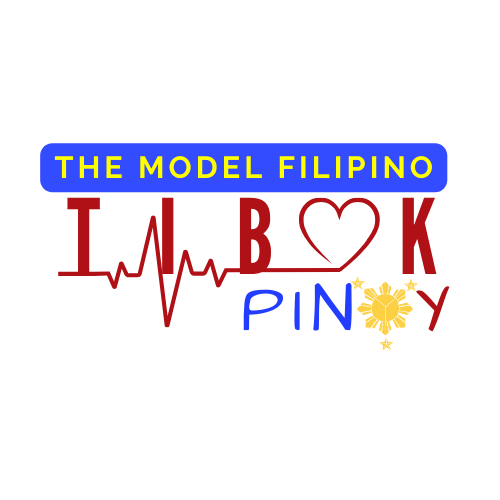 Value Toolkit Development 
and Module Breakdown
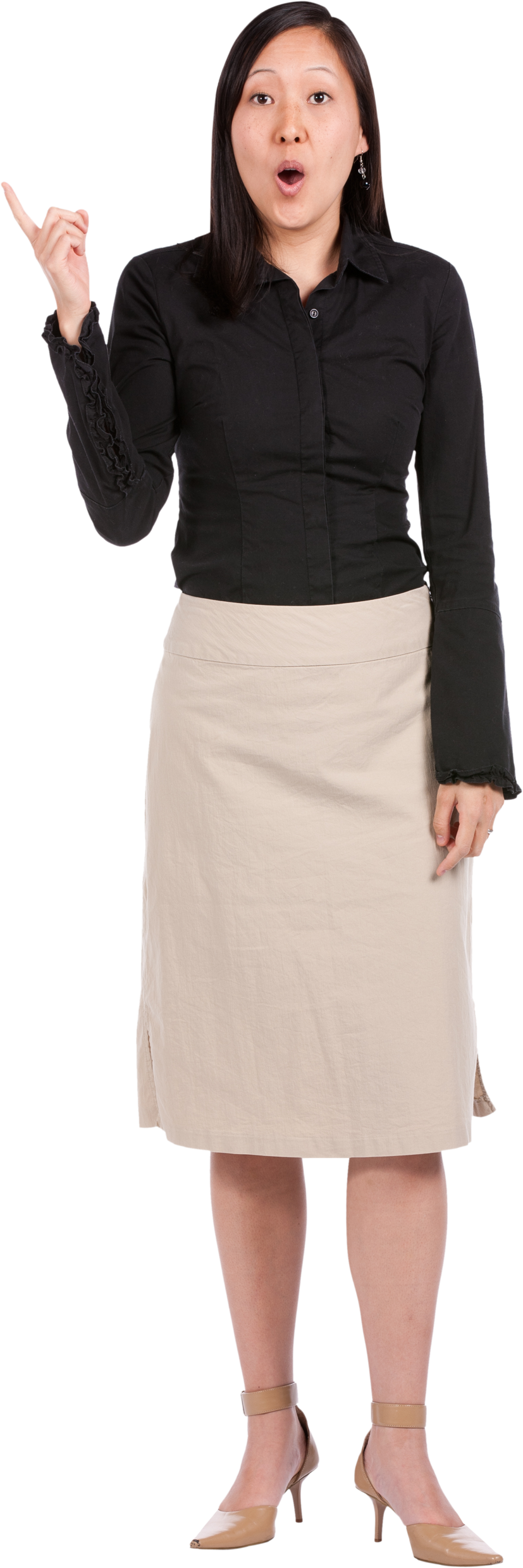 Masipag
Completes tasks on time

Uses materials responsibly
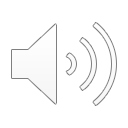 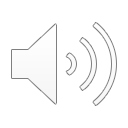 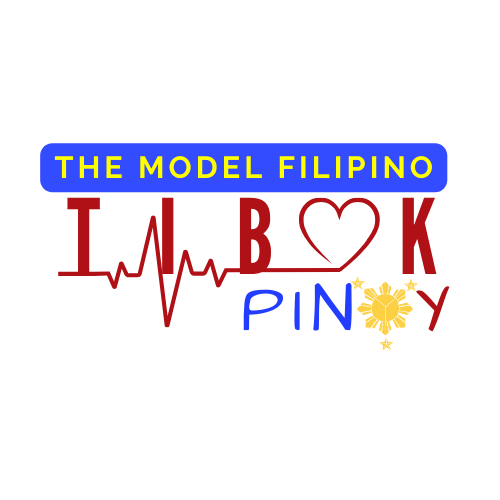 Value Toolkit Development 
and Module Breakdown
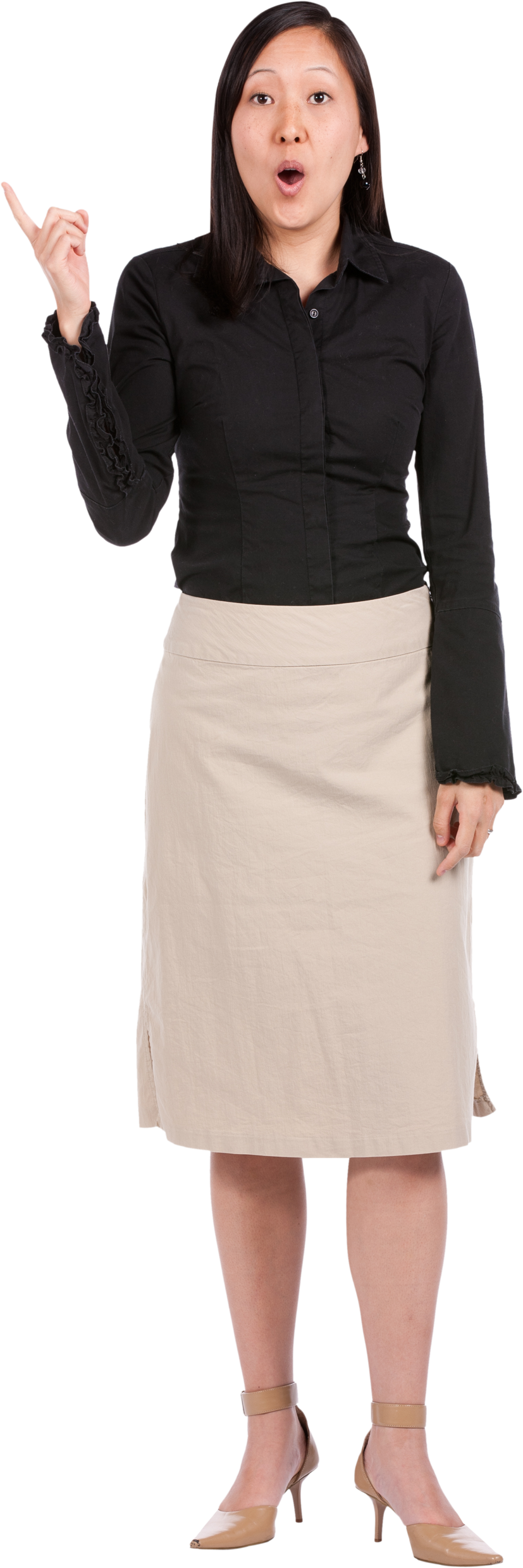 matulungin
Offers help without being asked

shares materials

Encourages others
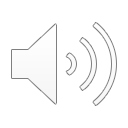 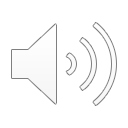 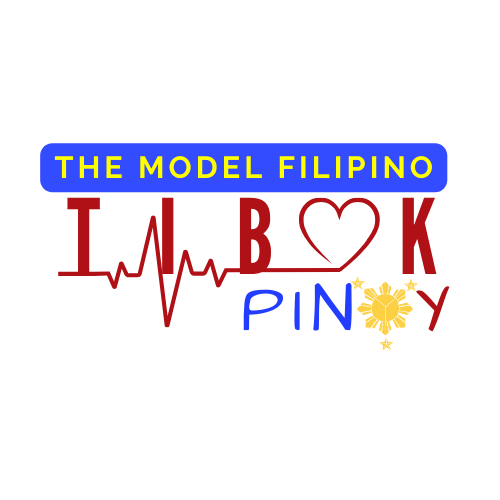 Value Toolkit Development 
and Module Breakdown
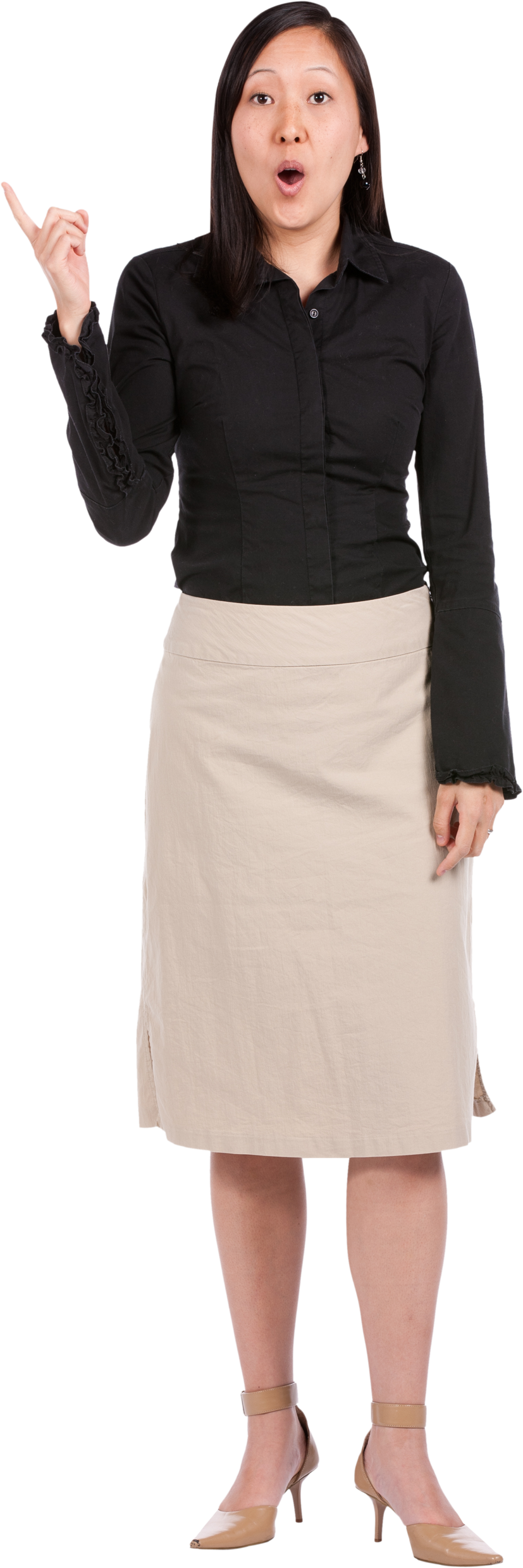 Makabayan
Respects National symbols

Participates in cultural activities

Supports Filipino products
Votes for candidates with model Filipino characteristics
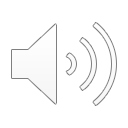 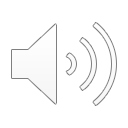 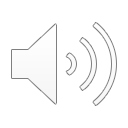 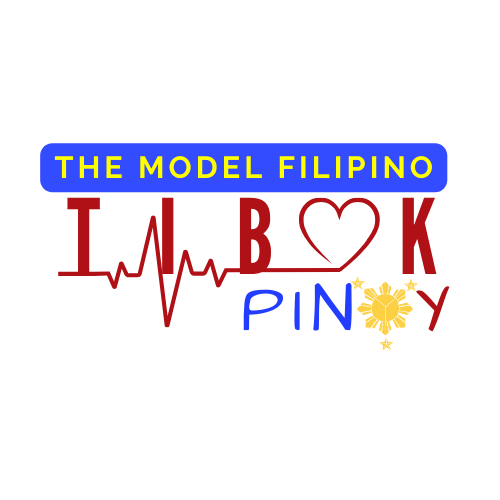 Value Toolkit Development 
and Module Breakdown
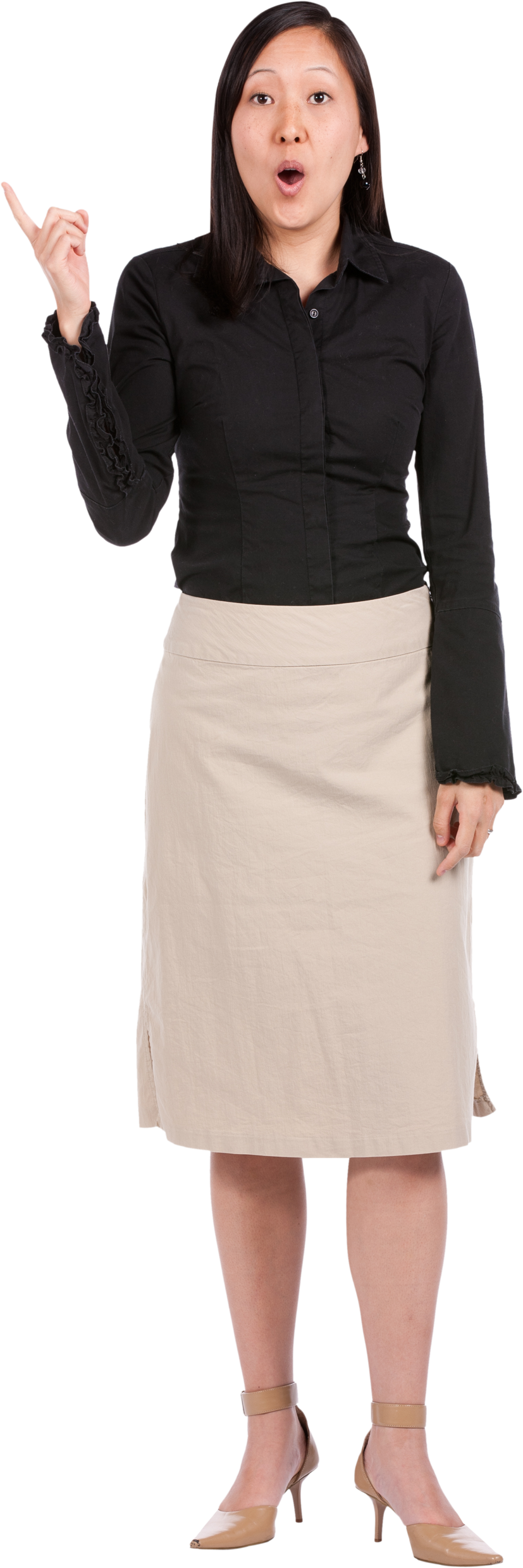 mapanuri
Avoids Cyberbullying

Protects privacy online

Uses technology responsibly
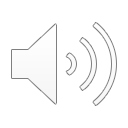 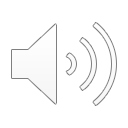 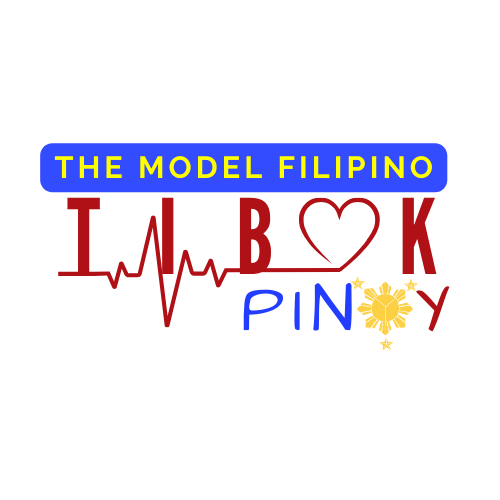 Value Toolkit Development 
and Module Breakdown
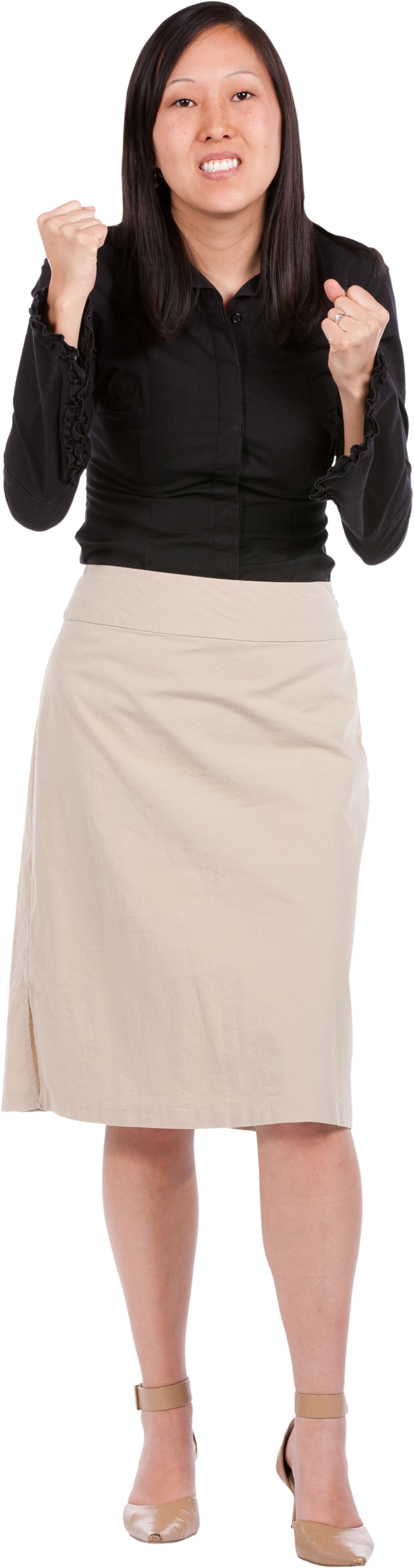 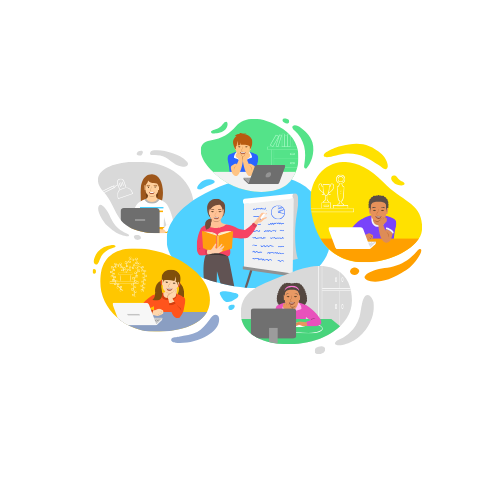 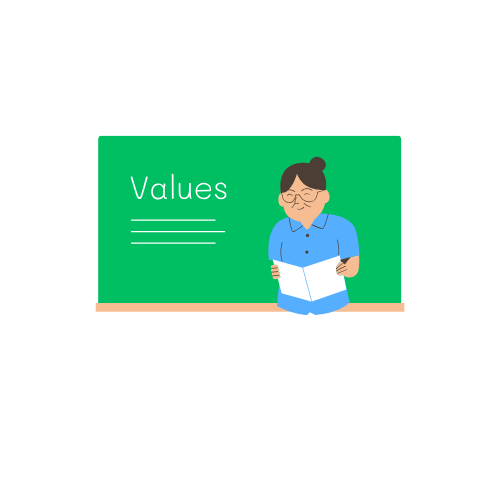 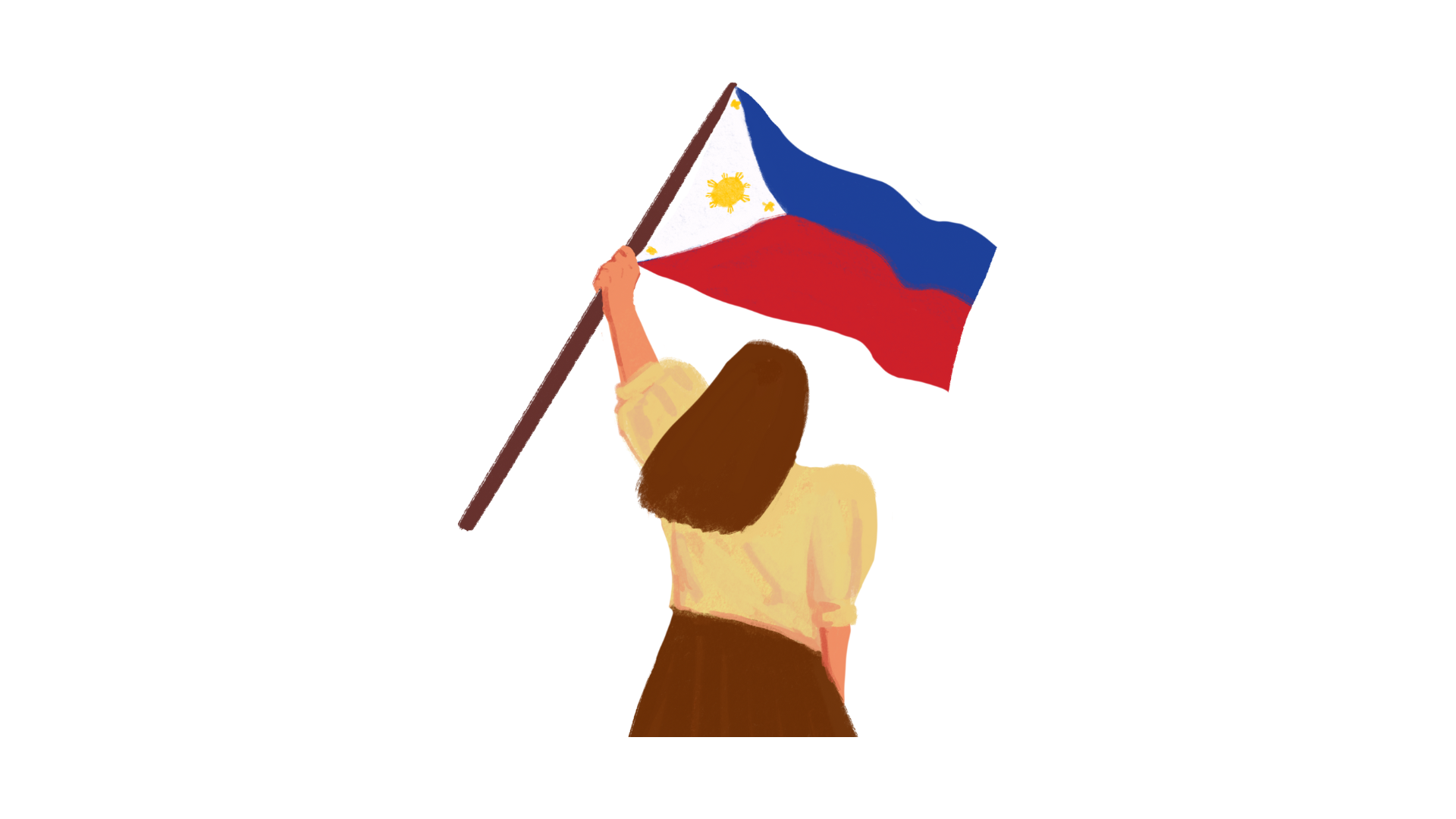 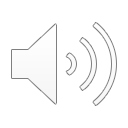 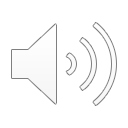